Работа с цифровой библиотекой системы «1С:Образование 5. Школа»: типы электронных образовательных ресурсов и их дидактические возможности
Т.А. Чернецкая, ведущий методист, к.п.н.
Отдел образовательных программ фирмы «1С»
1
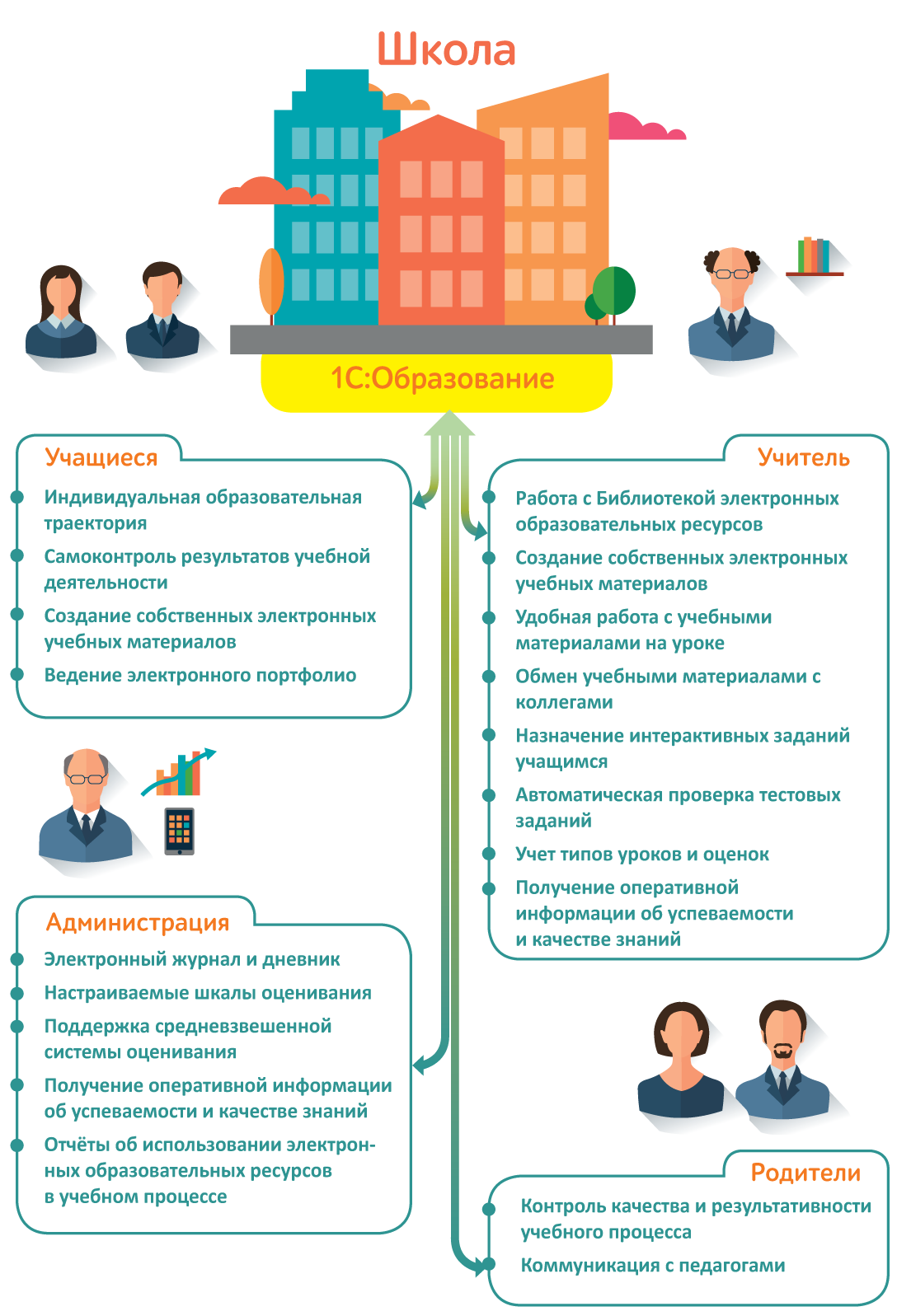 1С:Образование 5. Школа: основные возможности для дистанционного обучения
[Speaker Notes: Основные возможности системы программ «1С:Образование 5. Школа» соответствуют мировым и национальным трендам развития электронного обучения. Данная программа позволяет создать в школе цифровую образовательную среду, соответствующую тем требованиям, который предъявляются к этой среде в рамках проекта «Цифровая школа».]
Учебные пособия «1С:Школа» - основа цифровой Библиотеки «1С:Образование»
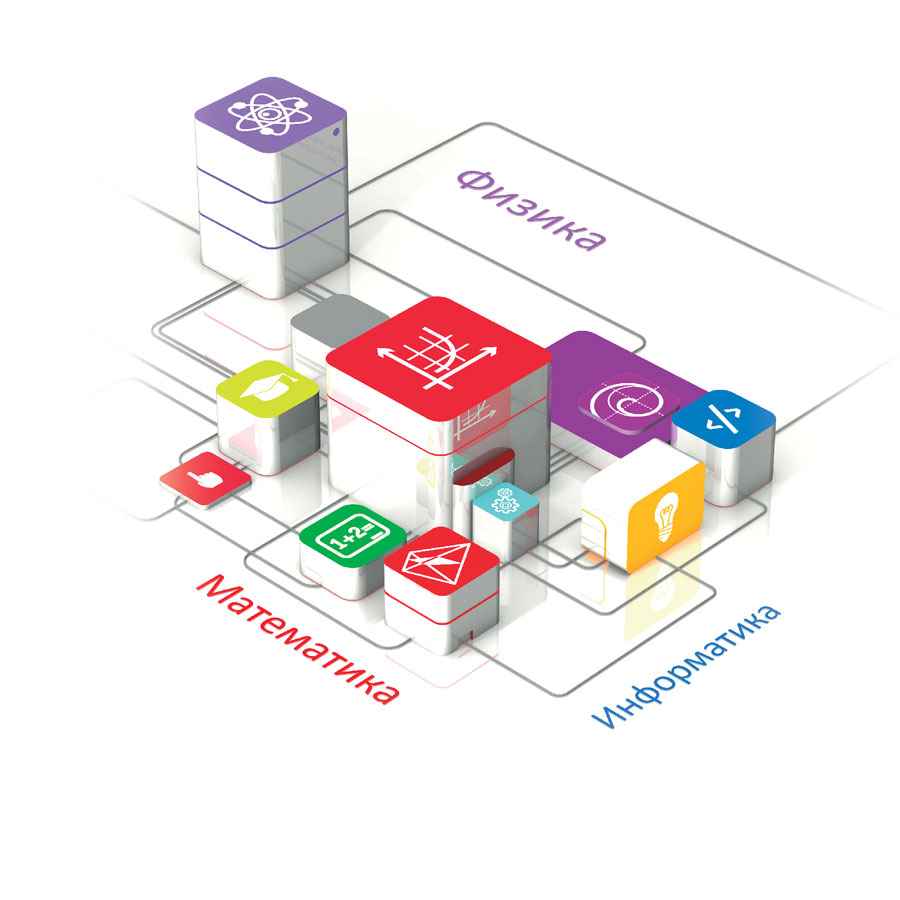 Начальная школа (математика, русский язык, литературное чтение, окружающий мир и другие предметы)
Математика, алгебра, геометрия, информатика
Русский язык
Физика
Химия, биология, география
История, экономика, обществознание
Входят в перечень Минобрнауки РФ 
(приказ № 699 от 9 июня 2016 г.)
3
[Speaker Notes: Учебные пособия 1С:Школа представляют собой завершенные линейки интерактивных учебных курсов по основным школьным предметам. Разработка интерактивных учебных пособий ведется с 1996 г. Над каждым продуктом работает коллектив опытных в создании электронных учебных материалов авторов, профессиональных разработчиков, редакторов, корректоров и программистов. 
Фирма «1С» имеет опыт сотрудничества с Минобрнауки России, ведущими книжными издательствами России, другими разработчиками ресурсов и платформ
Всего реализовано более 5 млн. копий компьютерных образовательных программ «1С». Разработки «1С» отмечены Премиями Правительства России в области науки и техники и в области образования]
Основные типы образовательных ресурсов
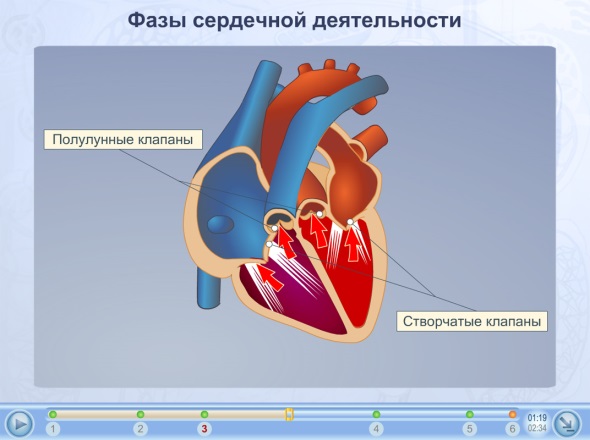 Ресурсы информационного характера: позволяют повысить наглядность в изложении учебного материала
Аудио и видеофрагменты изучаемых процессов и явлений
Анимированные рисунки, карты, лекции
Интерактивные рисунки, карты, схемы и  таблицы
Фотографии, коллажи, статичные схемы и таблицы
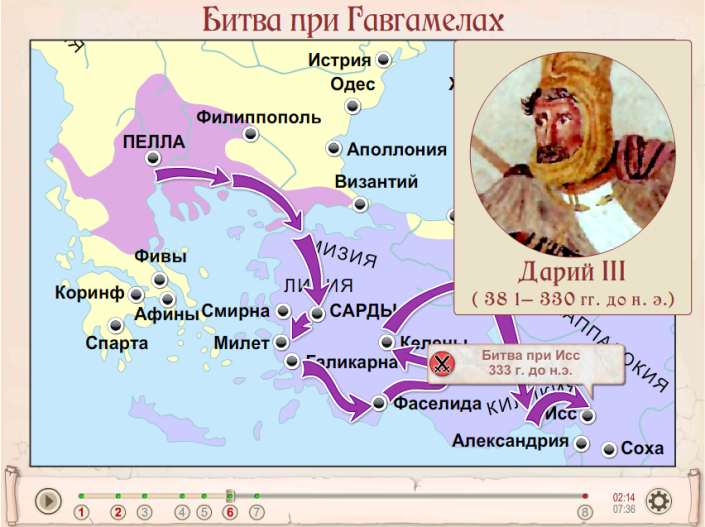 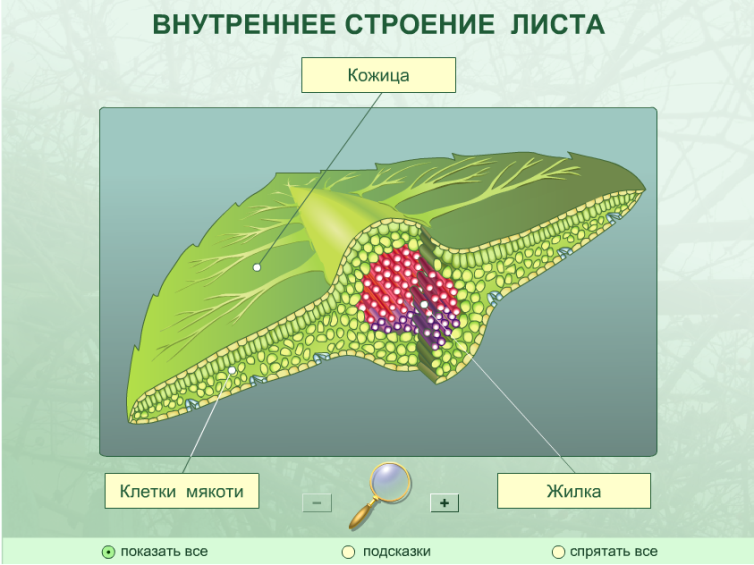 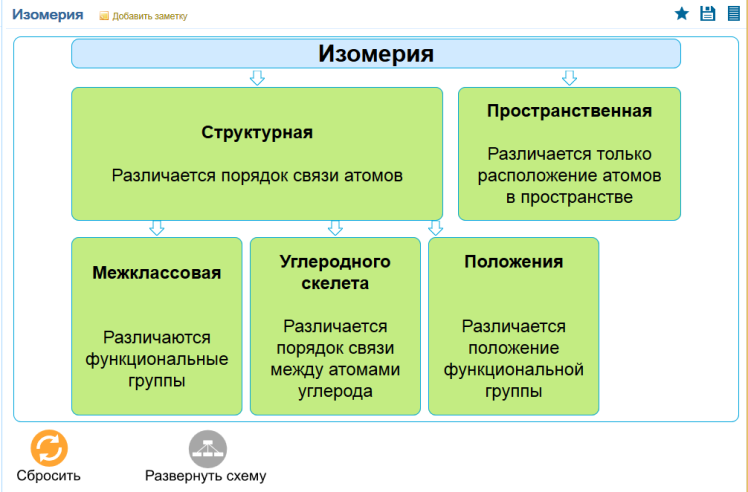 4
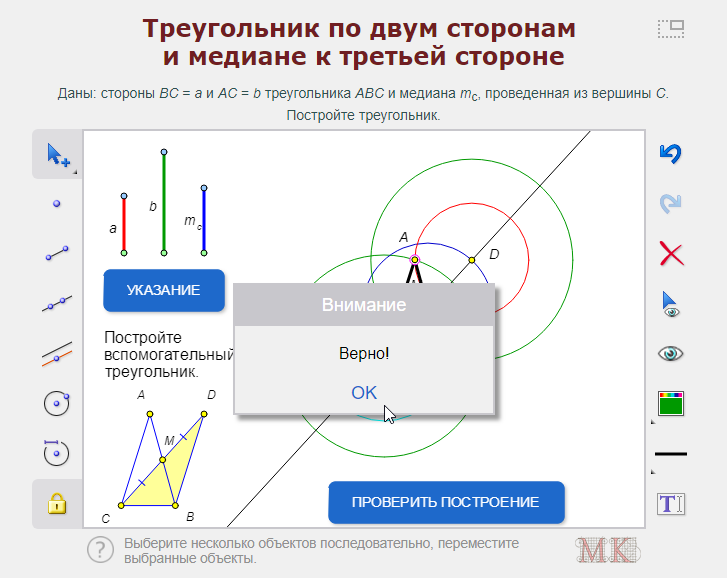 Основные типы образовательных ресурсов
Ресурсы для закрепления, контроля и самоконтроля:
позволяют организовывать практические занятия с целью контроля и коррекции усвоения учебного материала с возможностью проверки и самопроверки, анализом и обсуждением ошибок
Интерактивные тренажеры, задания и тесты:
Разветвленная система подсказок 
Десятки типов вопросов
Автоматическая проверка, в т. ч. сложных результатов:
математических, химических, физических формул;
геометрических построений;
областей и границ на картах и т.п.
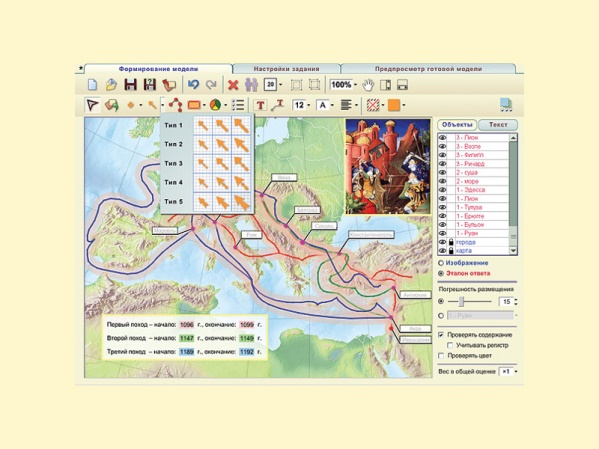 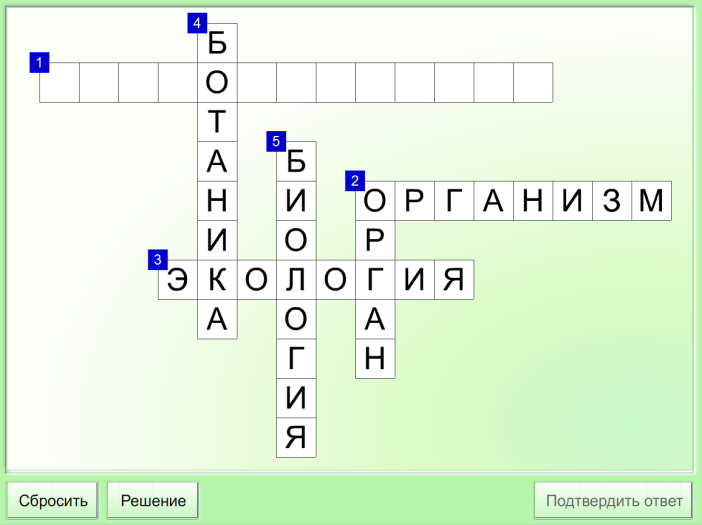 5
Основные типы образовательных ресурсов
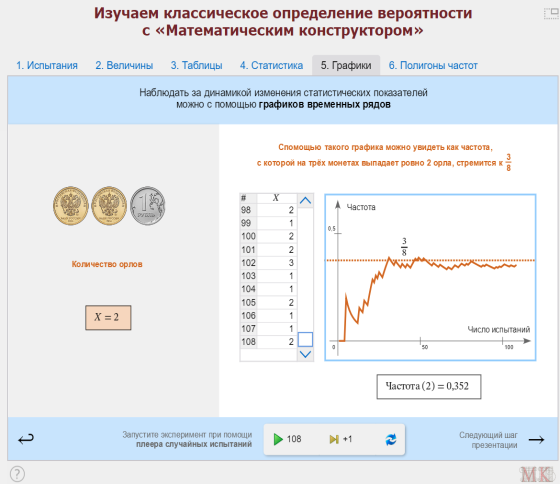 Ресурсы для виртуальных исследований и экспериментов:
Позволяют наглядно представить на экране изучаемые объекты, процессы и явления как в виде моделей, так и в виде геометрических интерпретаций (диаграммы, графики, таблицы и пр.)
Динамические  модели
Виртуальные лаборатории
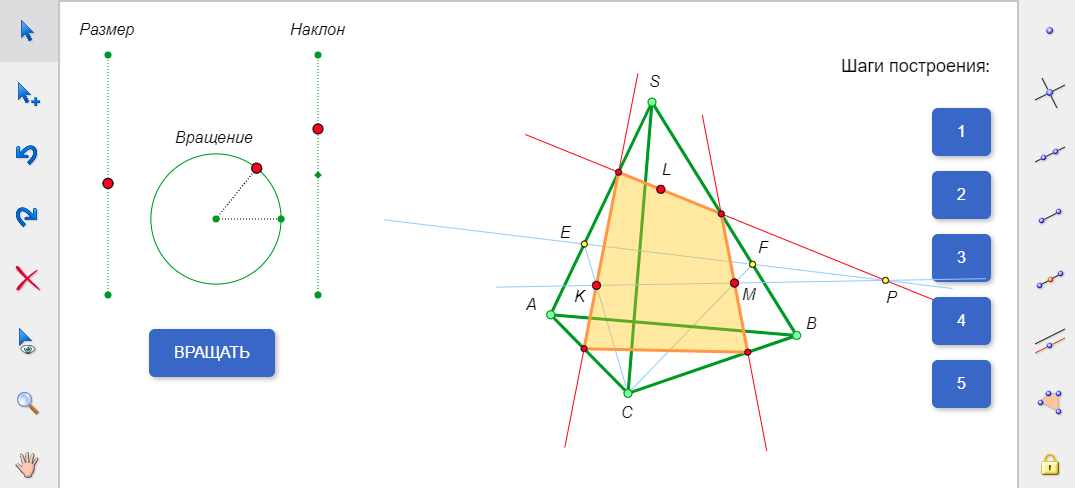 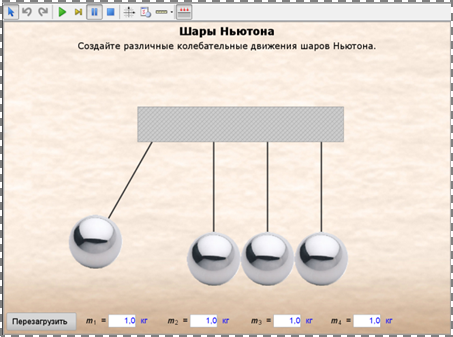 6
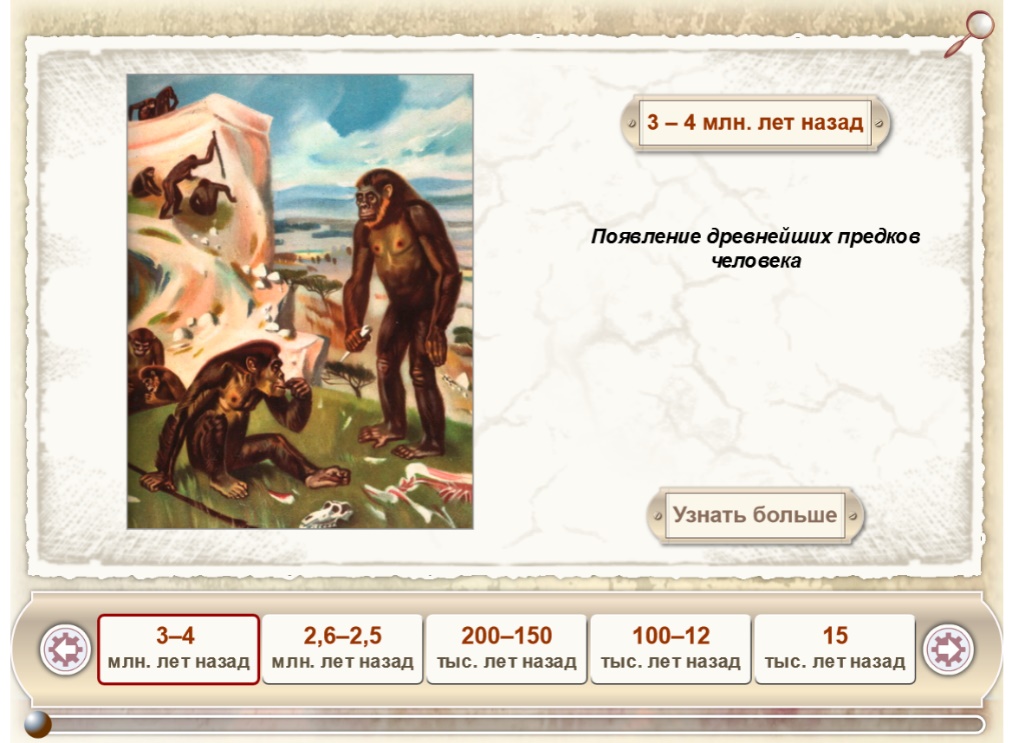 Основные типы образовательных ресурсов
Ресурсы для расширения кругозора и формирования мировоззрения учащихся:
позволяют организовать деятельность по поиску, анализу и переработке информации 
Виртуальные экскурсии
Интерактивные энциклопедии, справочники, словари
Интерактивные ленты времени
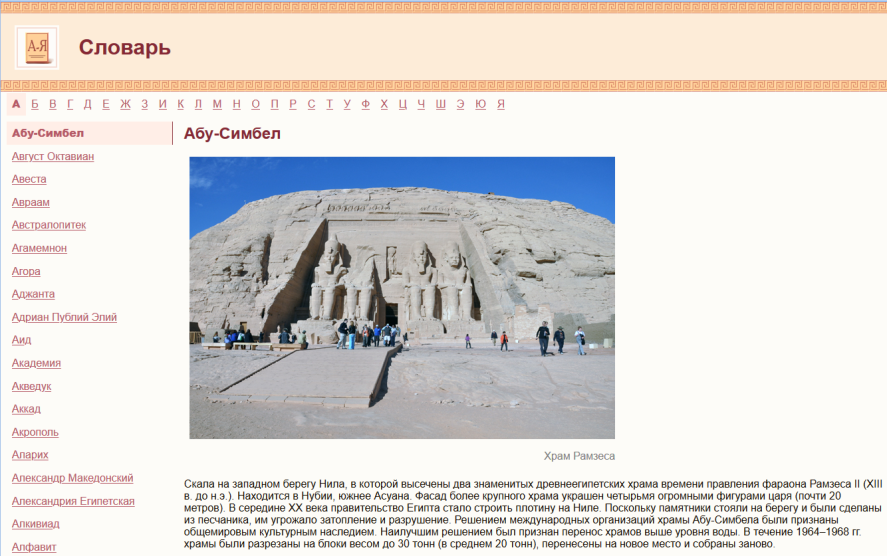 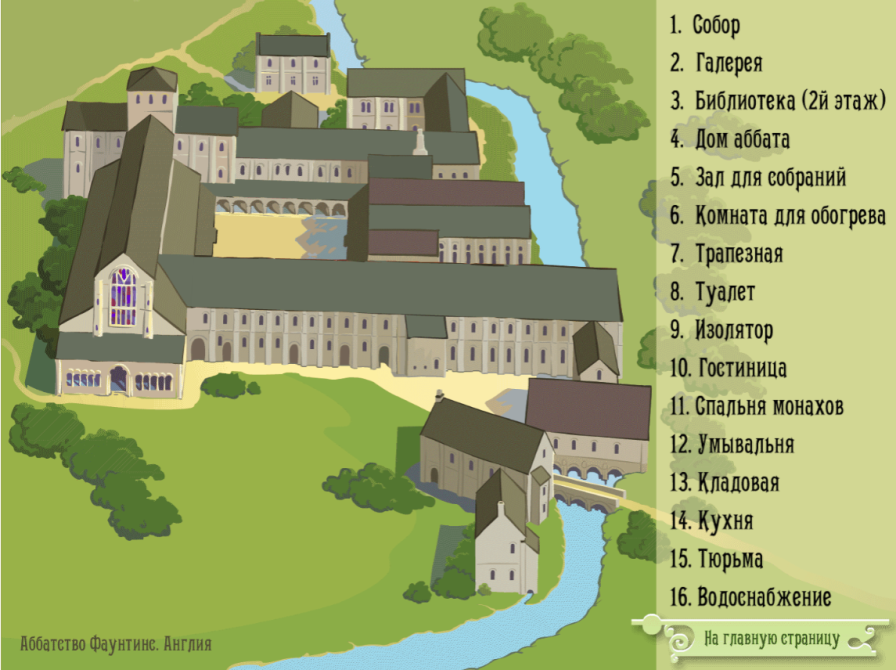 7
Возможности по управлению ресурсами цифровой Библиотеки
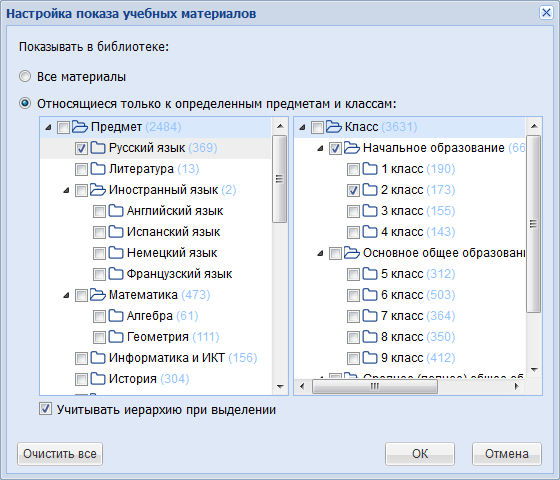 Настраиваемое отображение (для определенных классов и предметов, показ в отдельном окне)
Простой и расширенный поиск (по ключевым словам и атрибутам)
Создание собственных каталогов для хранения отобранных ссылок и ресурсов
Возможность поделиться ссылками и ресурсами с коллегами и учащимися
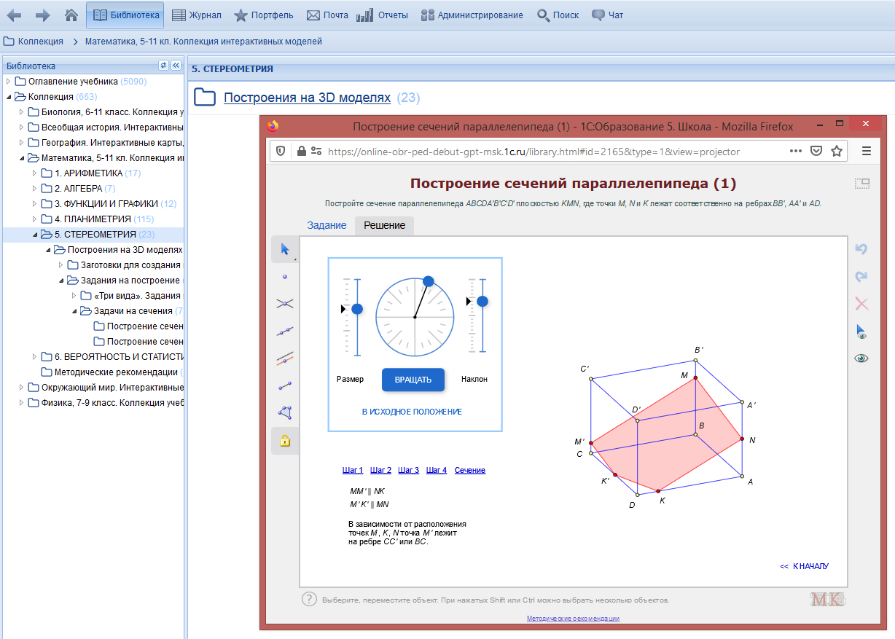 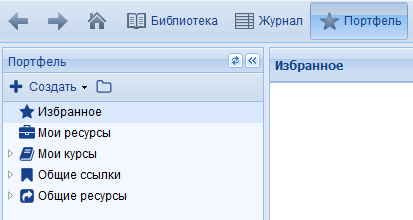 8
Специализированный сайт программы «1С:Образование»
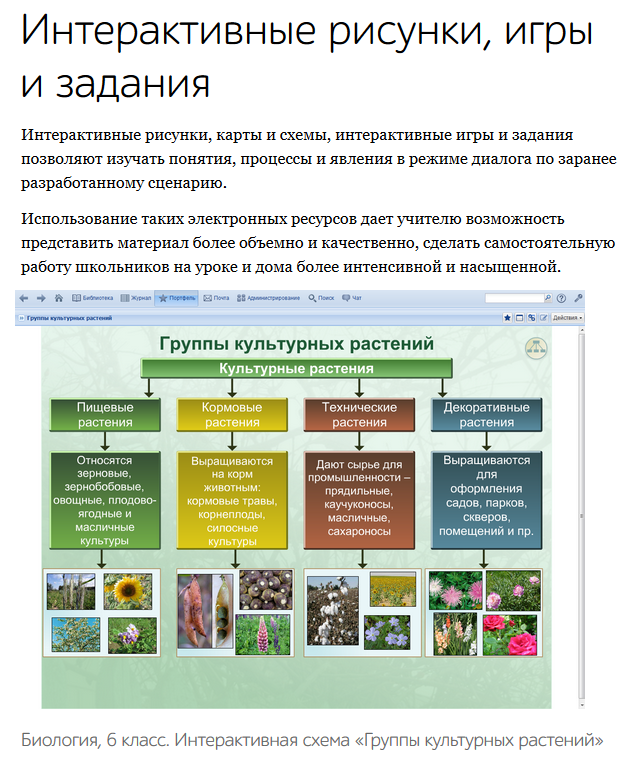 Подробнее о возможностях цифровой библиотеки и типах интерактивных мультимедийных ресурсов http://obrazovanie.1c.ru/education/library/
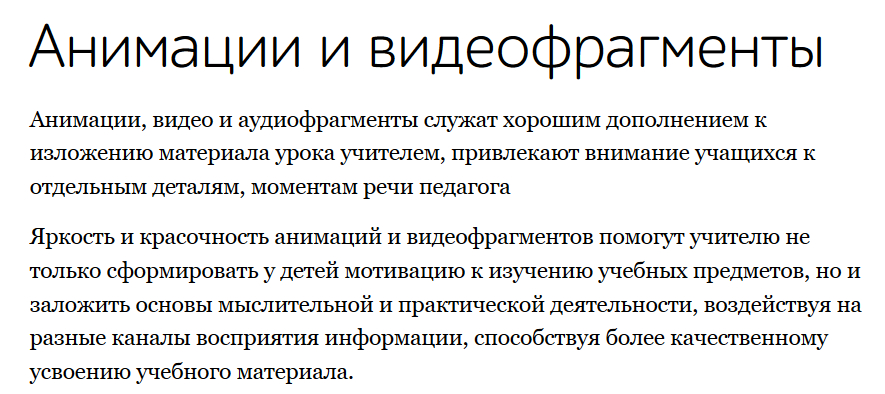 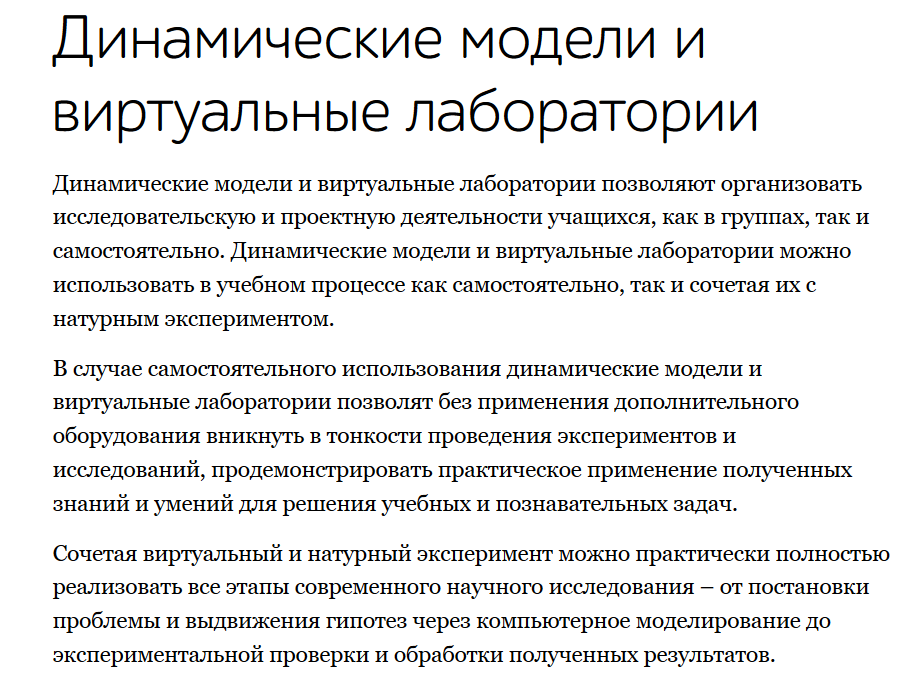 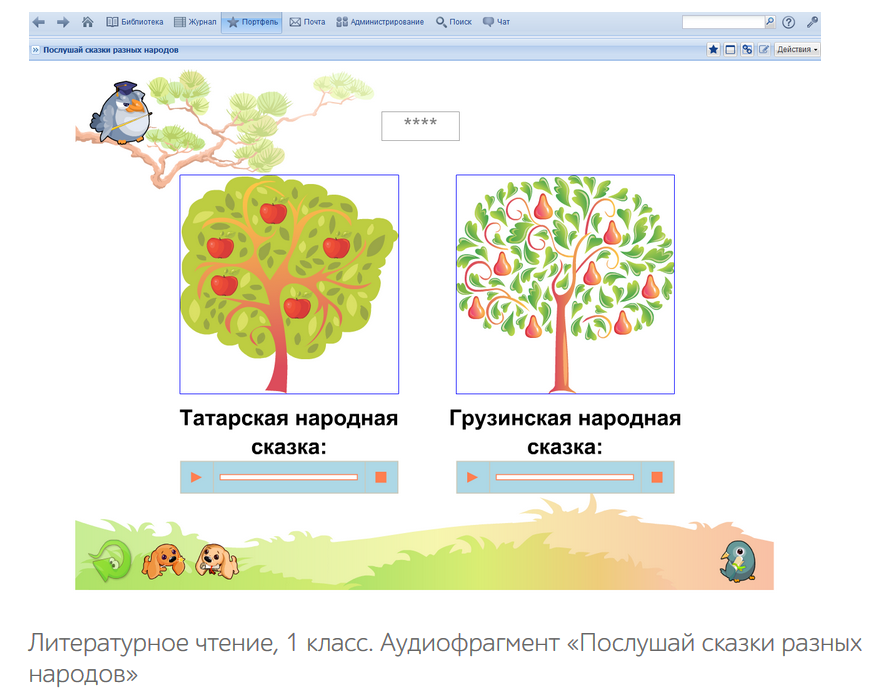 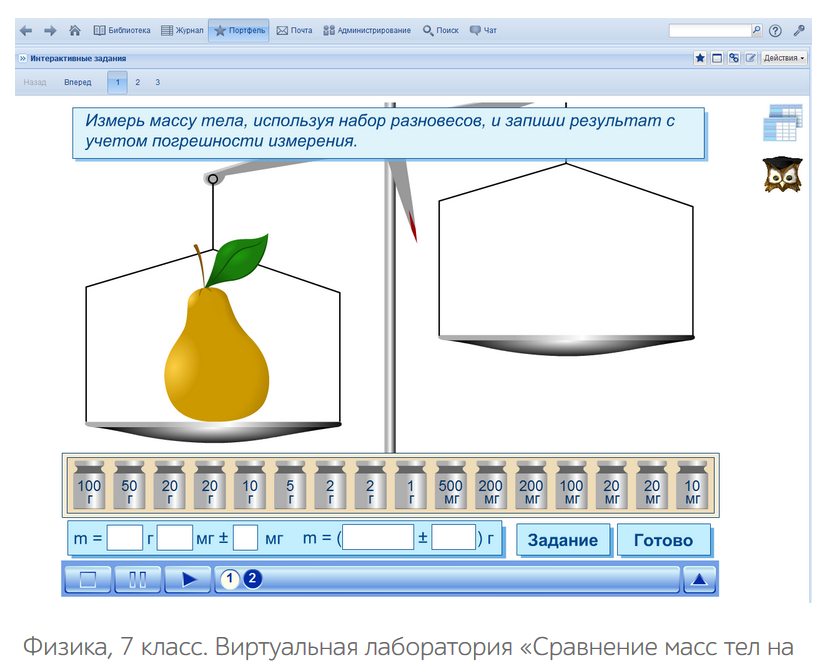 9
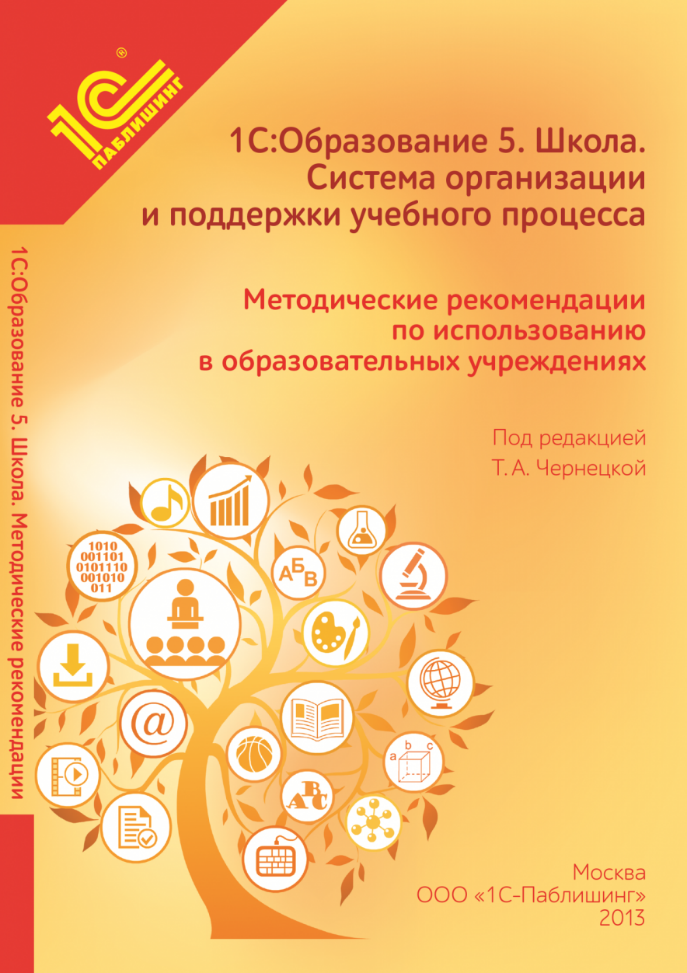 Печатные и видеоматериалы
Методические рекомендации по использованию в образовательных учреждениях
http://obrazovanie.1c.ru/books/guidelines/  
Видеозаписи обучающих вебинаров и мастер-классовhttp://obrazovanie.1c.ru/video/master-class-webinar/
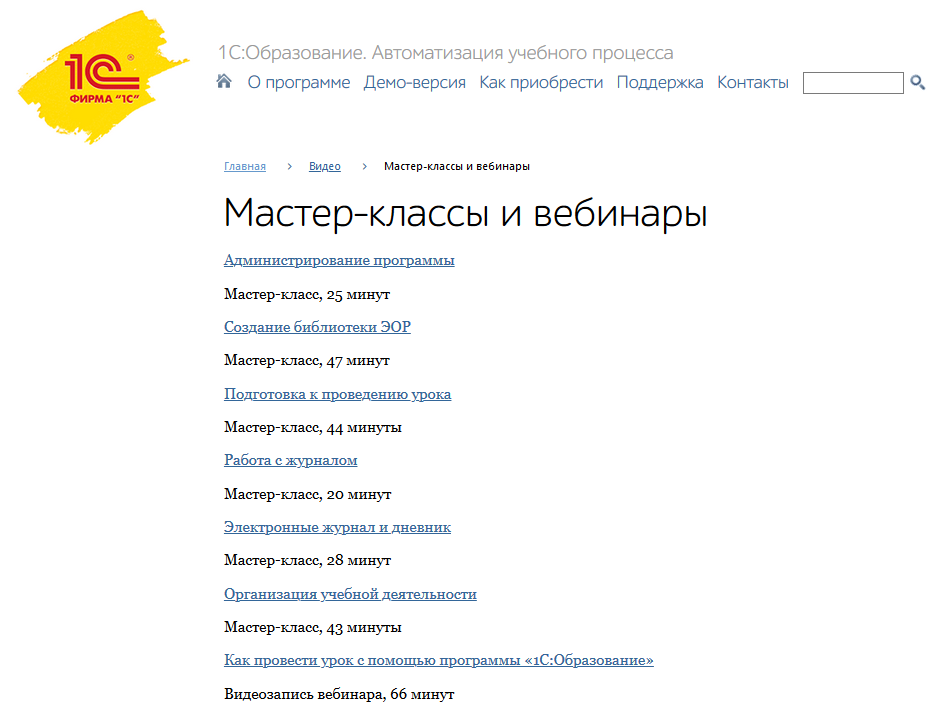 10
Спасибо за внимание!
11